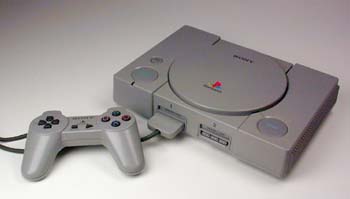 playstation
passport
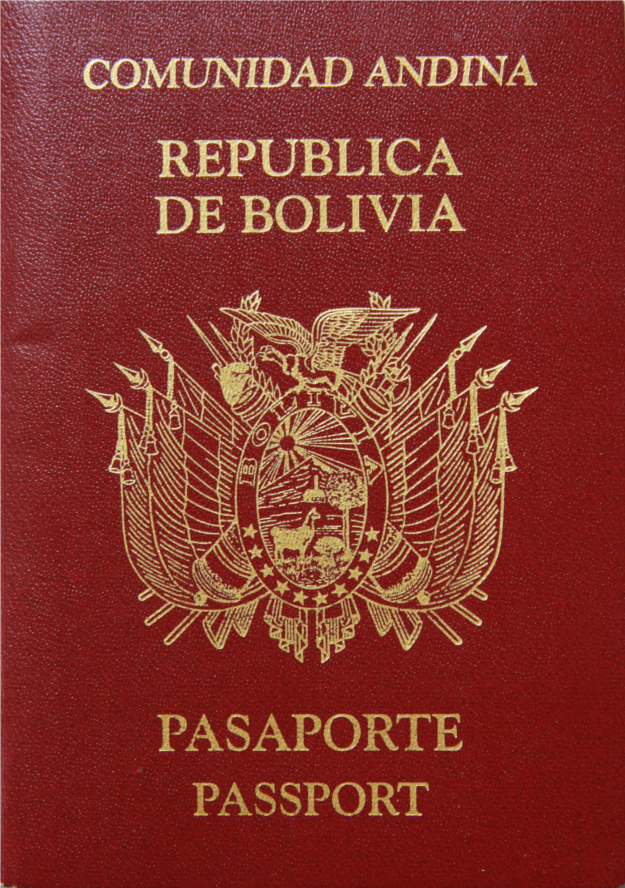 spade
pen knife
television
lighter
laptop
tent
Bible                        Qu’ran
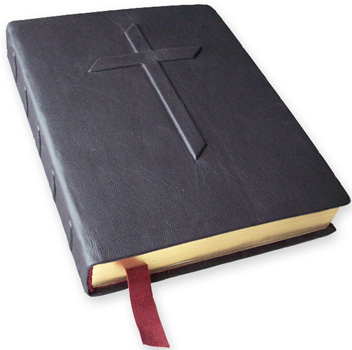 pet
sleeping bag
food
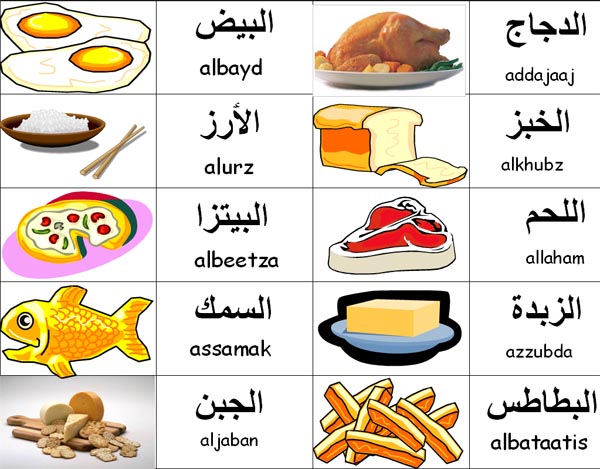 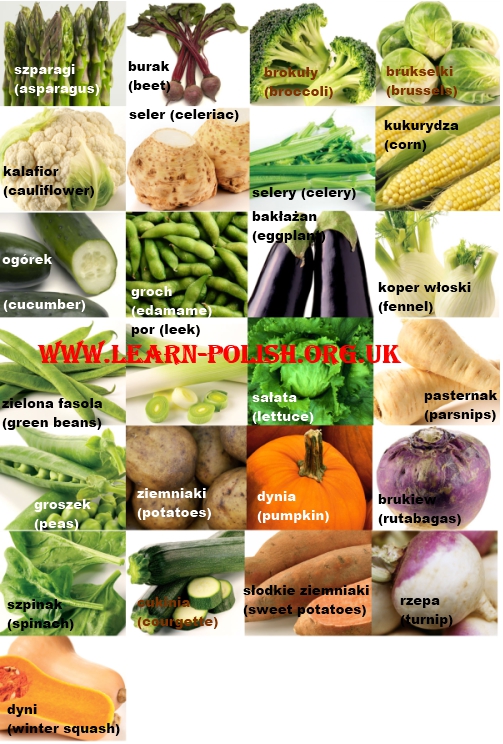